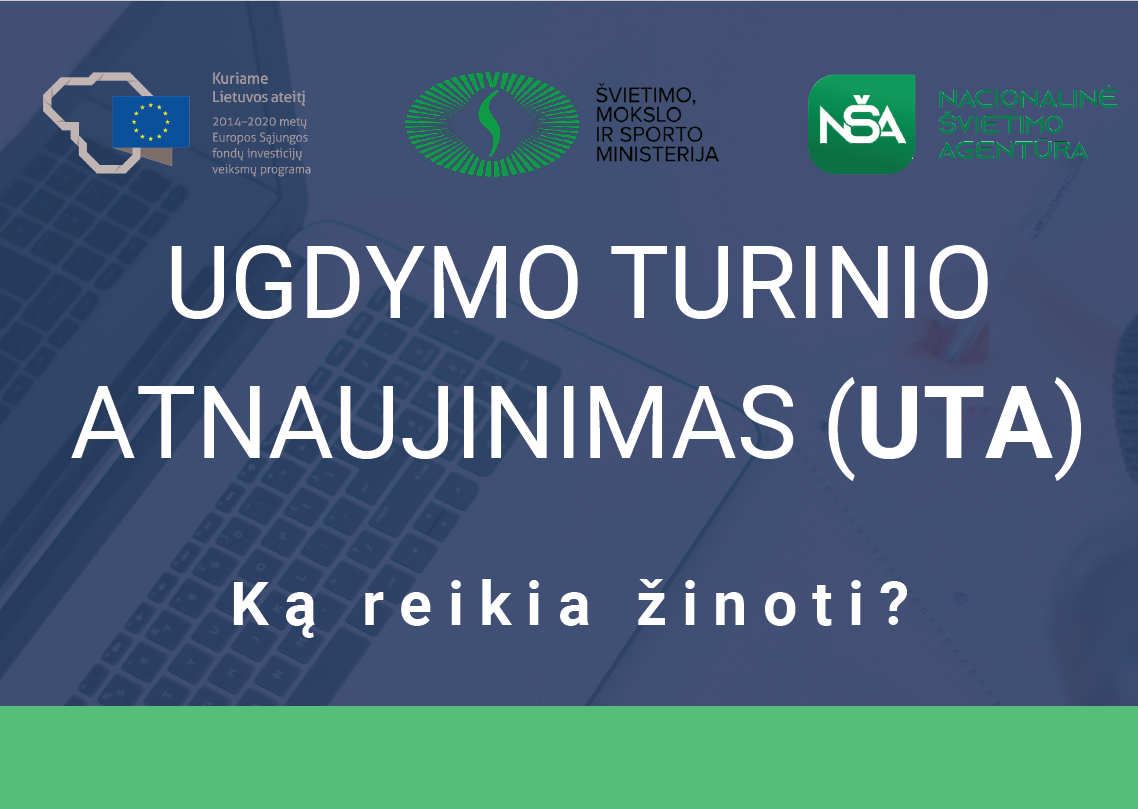 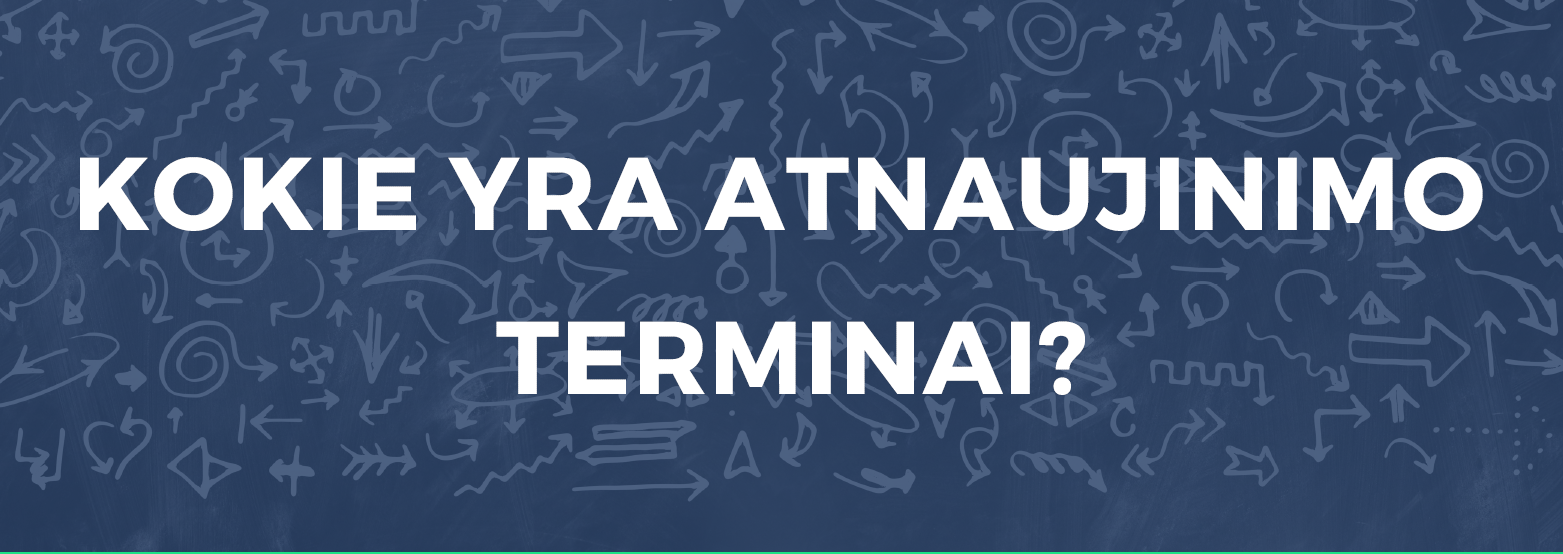 ATNAUJINTOS PROGRAMOS 
NUO 2022-2023 MOKSLO METŲ BUS PRADĖTOS DIEGTI 1, 3, KLASĖSE , O LIKUSIOSE KLASĖSE – NUO 2024 M.